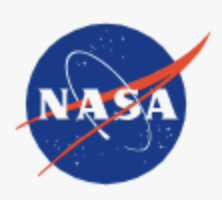 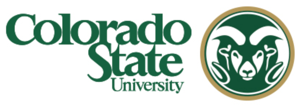 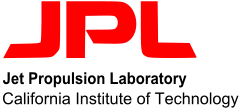 Discussion: Retrieval Intercomparison Project
Chris O’Dell (CSU), 
Dave Crisp (Spectra LLC), 
John Worden (JPL)
XCO2 : Two Major Applications
The Hot New Goal: 
Local/Urban Scale sources
The Original Goal: 
Regional-to-Global Scale Fluxes
Needs:
Relative XCO2 accuracy (difference w.r.t background)
Ocean data not needed.
Many systematic biases cancel out
Wind information often dominates flux uncertainty
Applications:
Regional biospheric fluxes
Country-level emissions
Ocean fluxes
Changes in these fluxes over time.
Needs:
Absolute XCO2 accuracy
Ocean as well as Land observations.
Applications:
Power Plant FF Emissions
City-scale FF Emissions
Mean XCO2, MAM, 2015-2021
XCO2 plume from Bełchatόw Power Plant, seen by OCO-3
OCO-2 v11
Mean of 6 Models
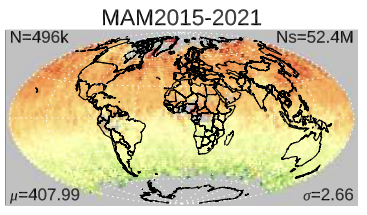 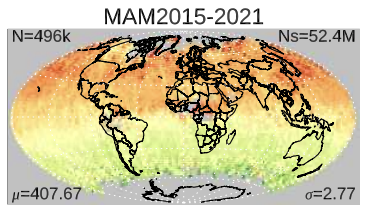 417 ppm
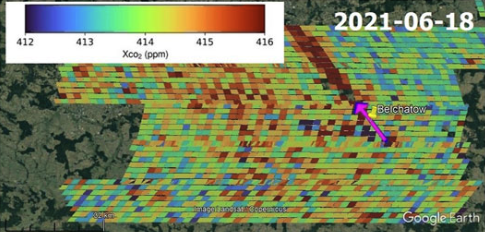 XCO2
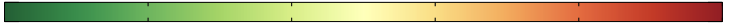 396 ppm
+2 ppm
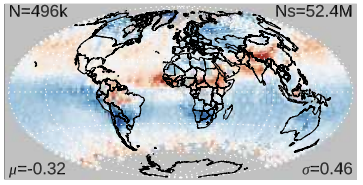 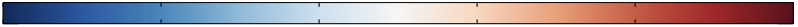 2
-2 ppm
The XCO2 Goal for Regional-to-Global Fluxes
We have a goal (my own interpretation):

To deduce accurate, science- and policy-relevant surface fluxes of CO2 at nation-state (or better) & monthly scales using top-down inversion systems driven by in-situ and satellite CO2 data.


To achieve this goal, we require:
Extremely well-calibrated reflected sunlight spectra

Highly accurate retrieved XCO2 from those spectra

Robust top-down carbon source/sink inversion systems (with accurate transport and well-specified priors)
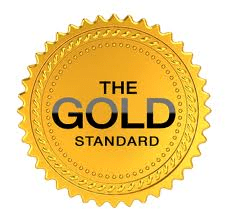 OCO-2 Has Largely Achieved this!
Gold standard for future sensors!
< 0.5 ppm (0.12%)
(CO2M MRD) 
< 0.2 ppm (0.05%)
(MicroCarb Target;
Common Opinion)
3
[Speaker Notes: Relevant to this audience - 0.2ppm is the MicroCarb target (the goal is 0.1 ppm)]
How do current XCO2 retrievals work?
Solar Induced Fluorescence (SIF), 
O2, Clouds, Aerosol
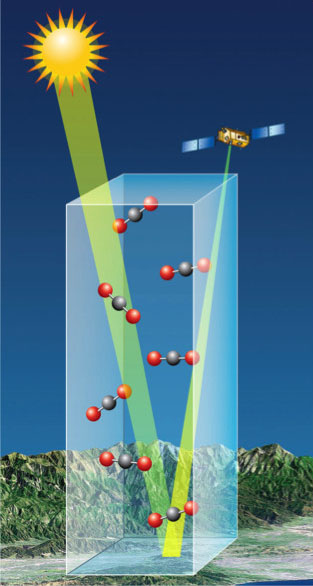 CO2, H2O, Clouds, Aerosol
CO2, H2O, Clouds, Aerosol
4
The fly in the ointment: Aerosols & Clouds
We screen out most aerosol & cloud cases with our pre-screeners (~70%)
We screen out scenes with minor aerosol & cloud contamination with post—screeners (~15%)
The remaining “good quality” retrievals still have some aerosol & cloud contamination.
These lead to lots of open questions about the reliability of XCO2 from space.
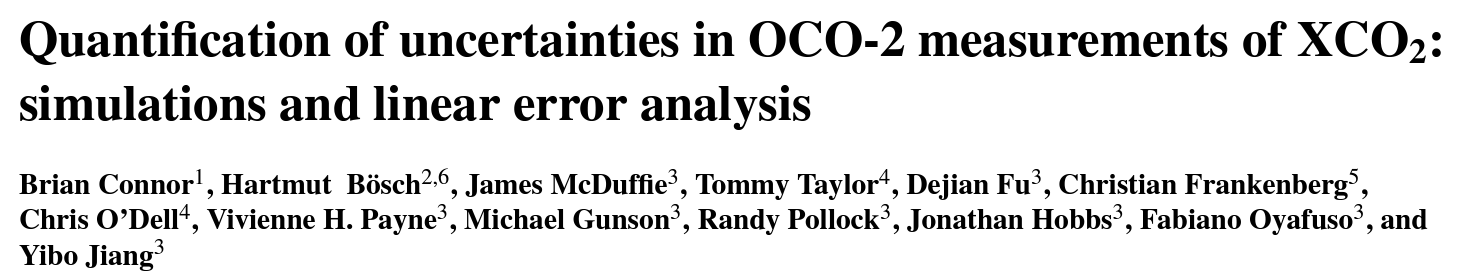 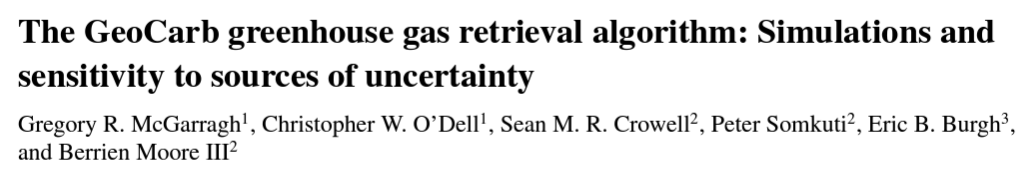 2016
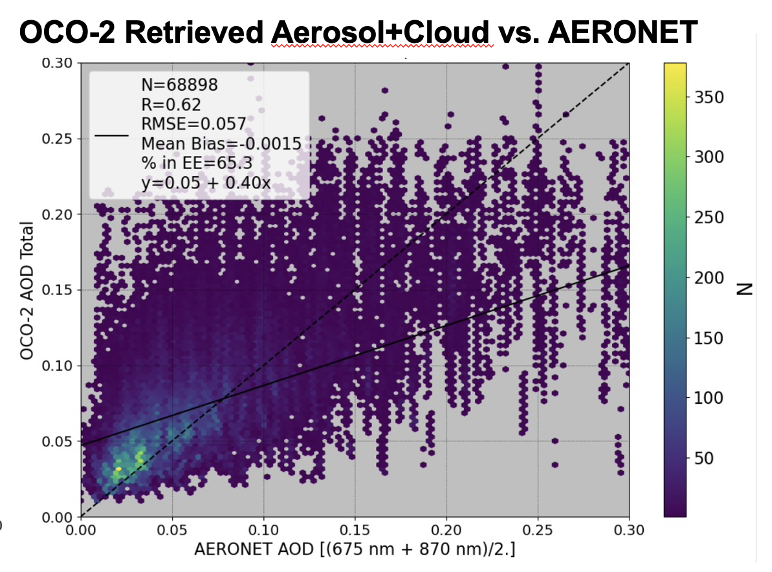 2023
Actual OCO-retrieved AODs are not great
Aerosols are the single largest source of systematic error in SWIR-based XCO2
5
Early indicators of aerosol/cloud biases
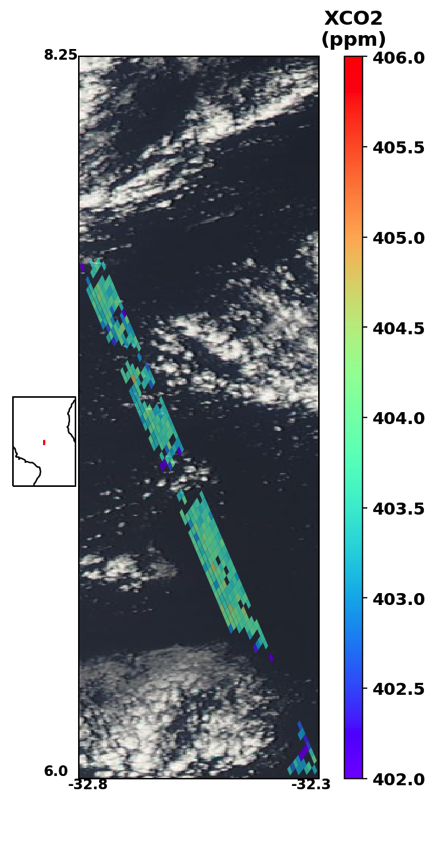 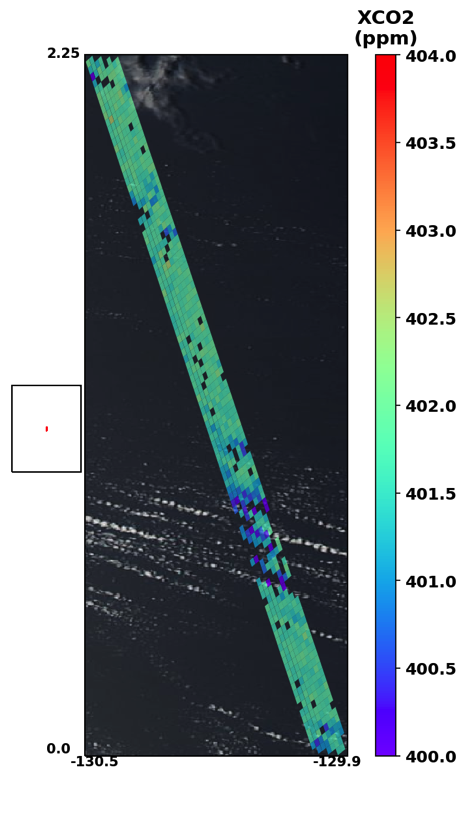 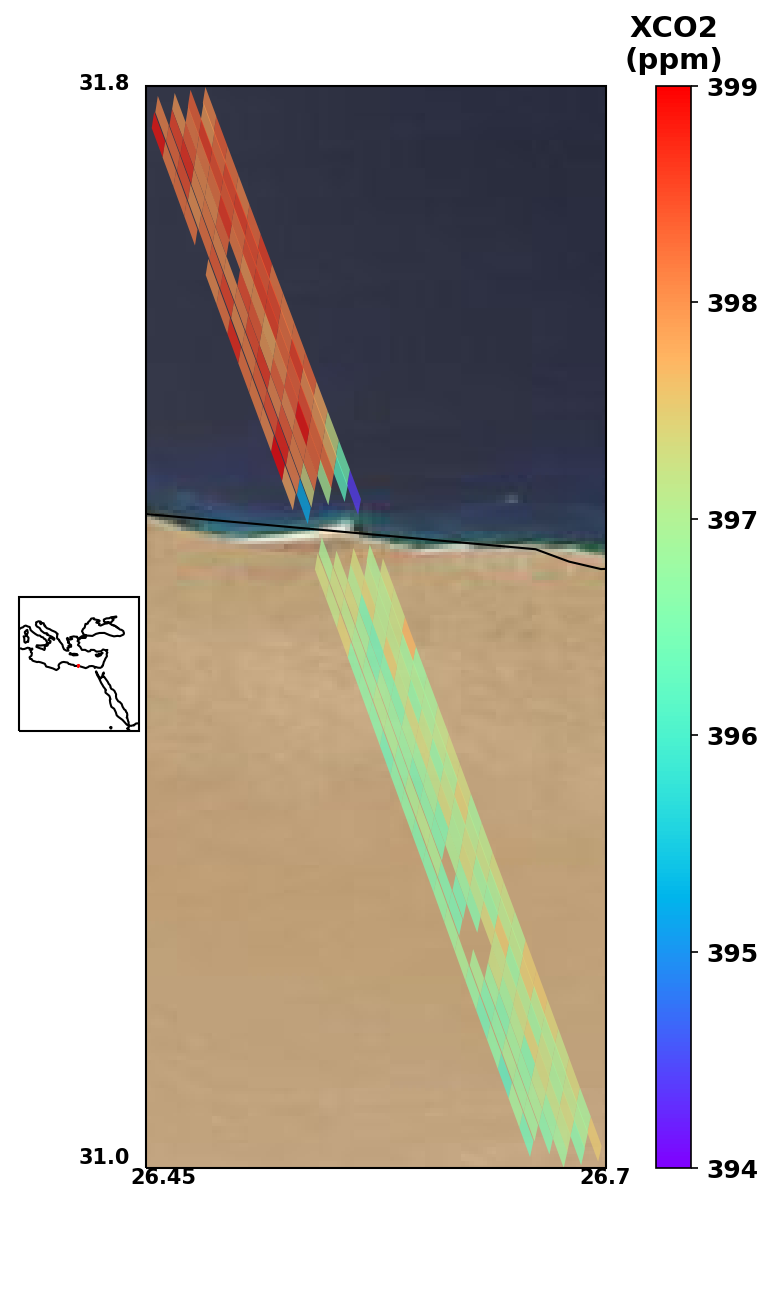 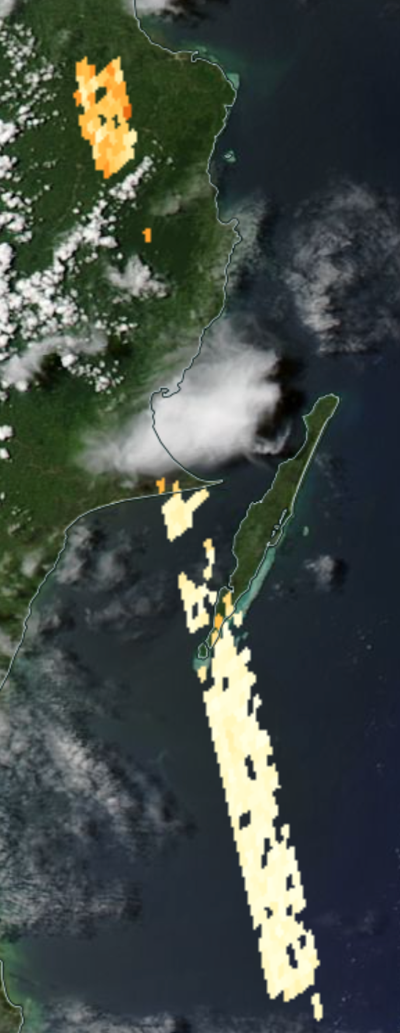 Aerosol-induced land/water biases
Cloud-induced biases over water
6
Geometry-correlated biases in early OCO3 SAMs
OCO-3 SAM XCO2
Sohag, Egypt
31 January 2021
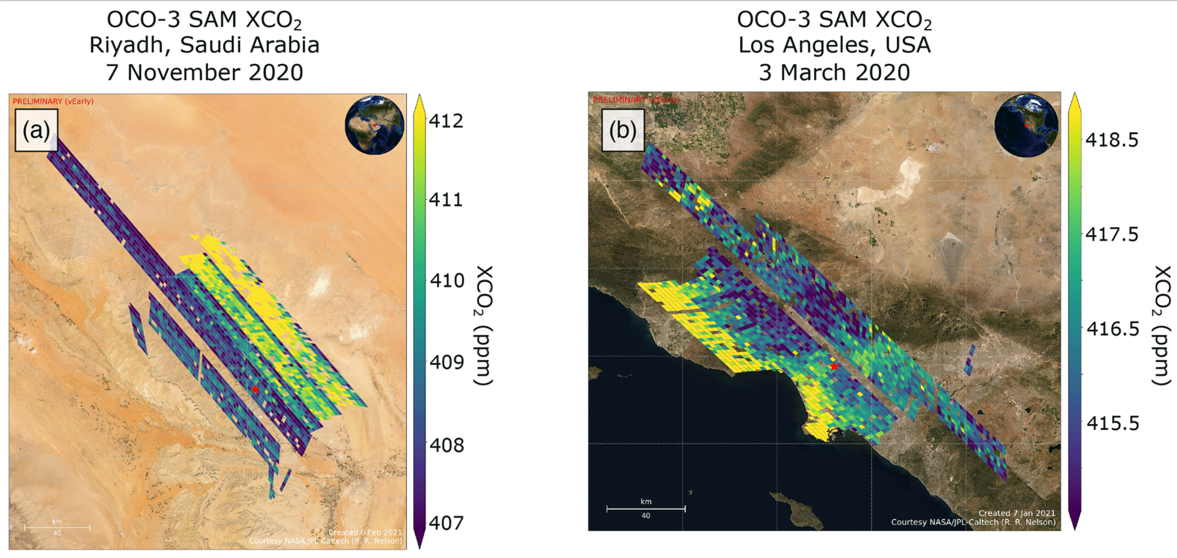 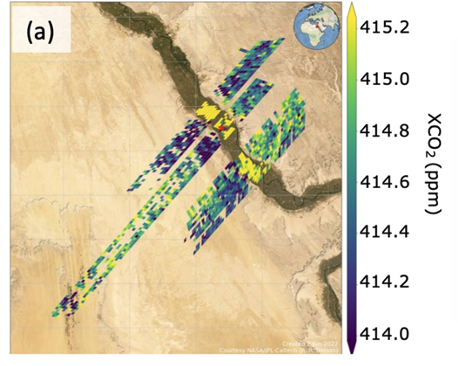 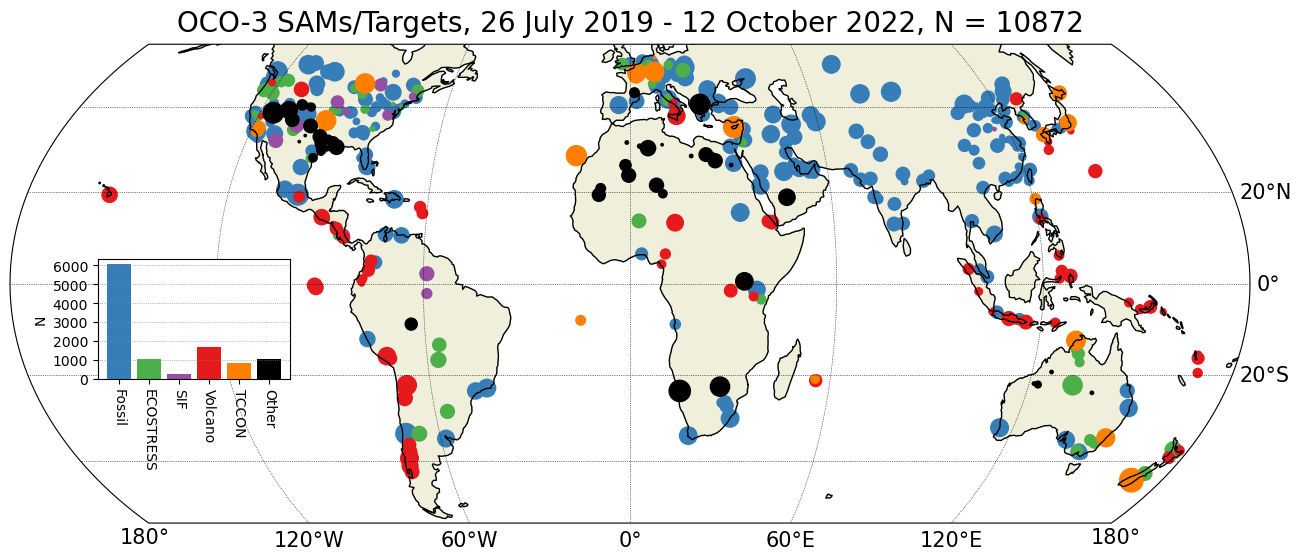 7
An Aside: Aerosol-Induced Biases in TROPOMI CH4
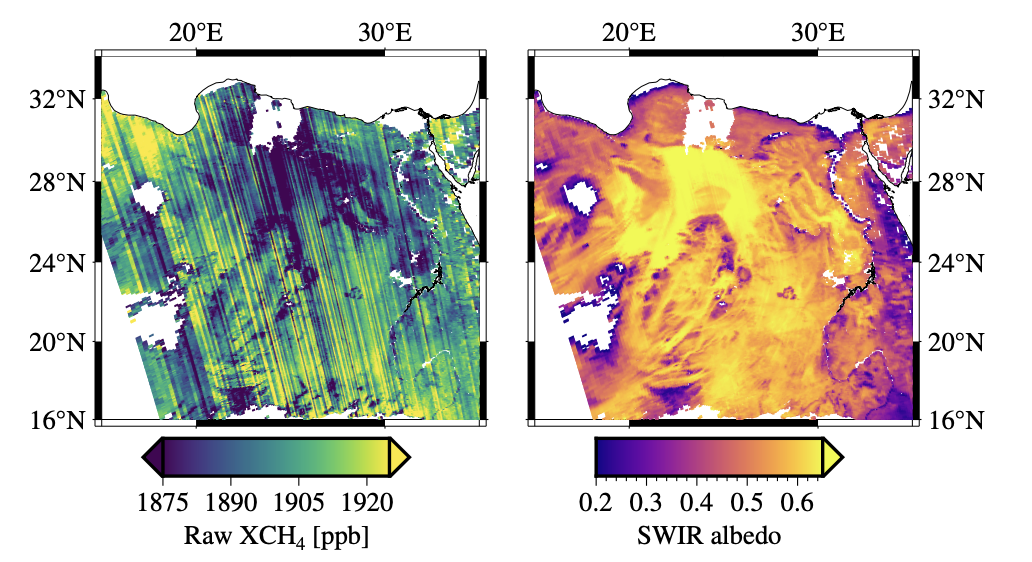 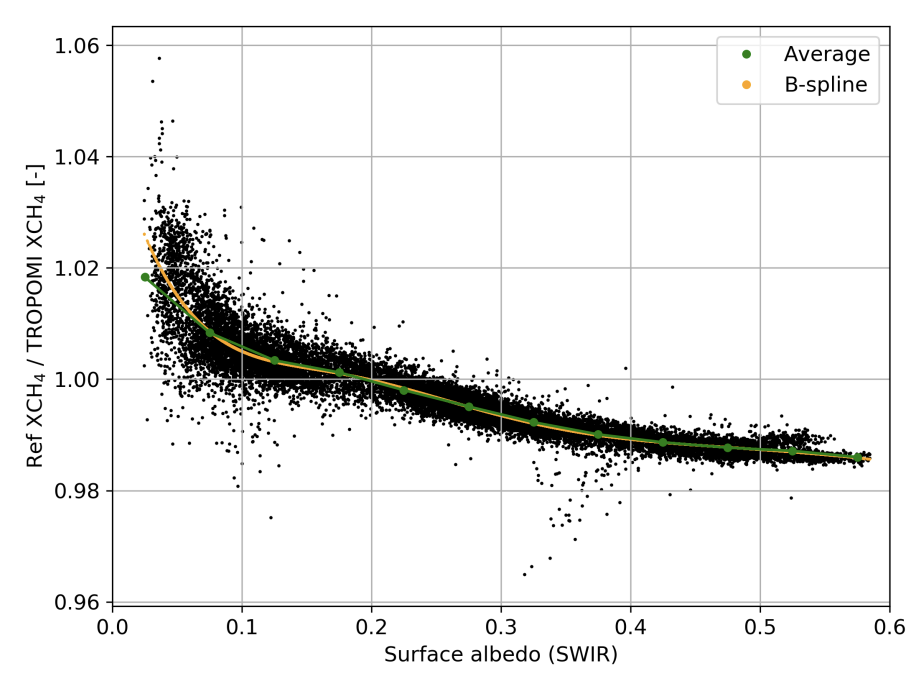 Synthetic Retrieval Experiments
Lorente et al., AMT 2021
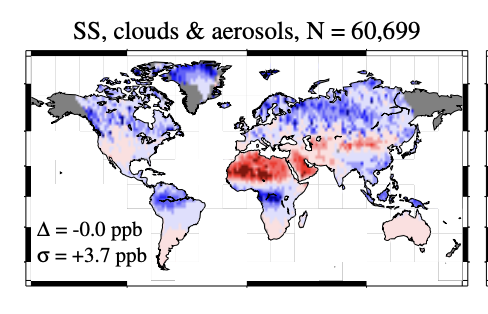 Simulated Aerosol-induced XCH4 errors from 2.3 micron obs.
TROPOMI Raw XCH4 (no bias correction) and SWIR Albedo for TROPOMI orbit 27865, data version 2.4.0.
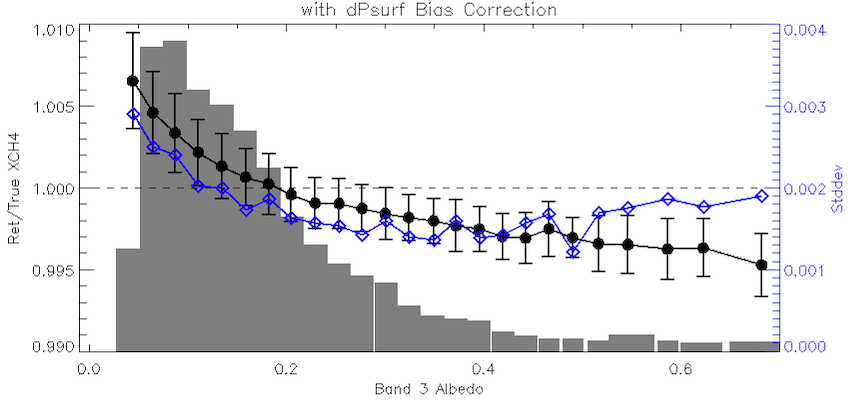 Well-known “albedo-bias” in TROPOMI CH4 retrievals
This bias emerges naturally in sim-retrieval experiments!
Source primarily related to surface albedo/aerosol interaction.
Somkuti et al, 2024, submitted to AMT:
“Surface reflectance biases in XCH4 retrievals from the 2.3 µm band are enhanced in the presence of aerosols”
Full-physics Retrievals
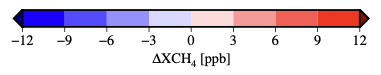 [Speaker Notes: remind everyone that both the sign and amplitude of the aerosol bias depends on surface albedo.]
Pick your Poison: The Choice of Aerosol Scheme
There are many schemes to account for aerosols in “Full Physics” retrievals

They have generally not been well-studied in terms of aerosol efficacy, because there are so many confounding factors in real data! (Prior Met, DEM, Spectroscopy, Filtering, Bias Correction, etc.)

Which is best?  Let’s do a "Full-Physics Aerosol Scheme Intercomparison Project”
9
[Speaker Notes: Modify with Rob’s latest Figure?]
The alternative: The CO2M Plan for Aerosols
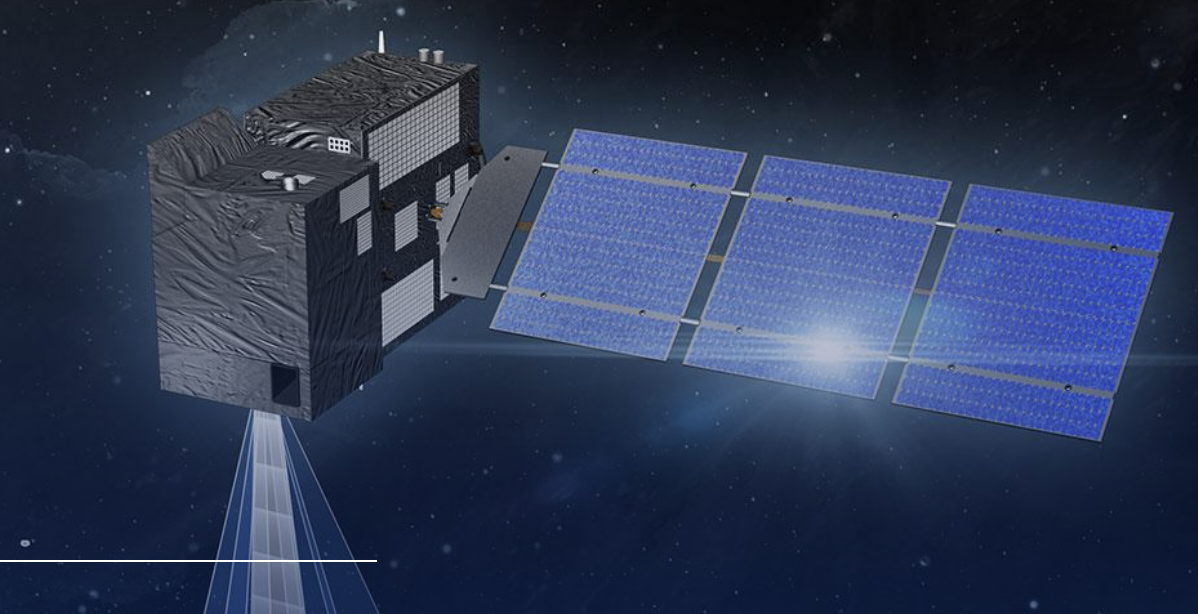 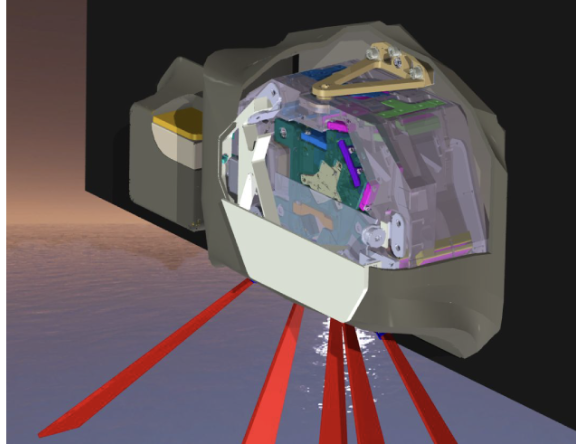 SpexONE Multi-Angle Polarimeter on PACE.  Multiple dual-pol channels measure at multiple angles to derive a wealth of aerosol information.
CO2M will consist of:
GHG+NO2 GHG sensor
Multi-Angle Polarimeter (MAP)
Cloud Imager (CLIM)
Must include a very advanced aerosol sensor with your GHG sensor! 

Will it work well in practice?

Many (most) GHG satellite missions will lack this.
Simulated CO2M retrievals without and with a coincident multi-angle aerosol polarimeter.  (a) Standard 3-parameter RemoTeC retrieval without MAP. (b) New RemoTAP retrieval with MAP.  From Lu et al. (2022, AMT).
10
Motivations for a retrieval intercomparison
Previous studies have evaluated the errors in different retrievals, e.g. CH4 and CO2 from GOSAT.
GHG-CCI, EMMA (M. Reuter) papers, etc.
Only limited attempts to *understand* the differences in different retrieval approaches.
Retrieval inputs are relatively solid and robust:
Solar spectrum, spectroscopy [, calibration]
Some retrieval aspects are not as robust:
Aerosol / scattering parameterization
RT assumptions
Some new retrievals can skip ingredients altogether & just use machine learning methods (e.g. Reuter et al., 2024).
11
Intercomparison Goals
Learn the most with the least effort!  This will be tricky to balance.

Types of retrievals that work the best, and in which situations?
CO2 vs. CH4
High latitudes, tropics
Water surfaces vs. forests vs. deserts vs. snow/ice surfaces
Air quality: clean vs. polluted environments
Full Physics vs. Proxy vs. Matched Filter vs. Machine-Learning
MAP vs No-MAP ?
Post-retrieval filtering?
Post-retrieval bias correction?
12
These issues may affect many missions!
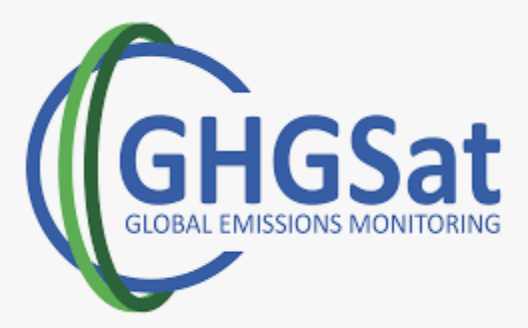 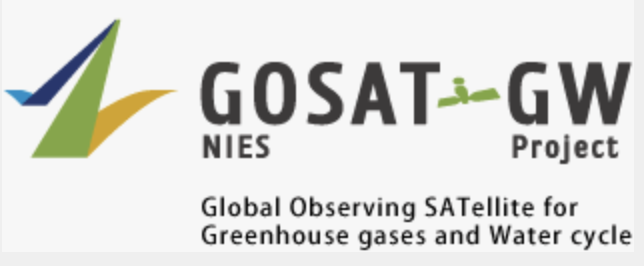 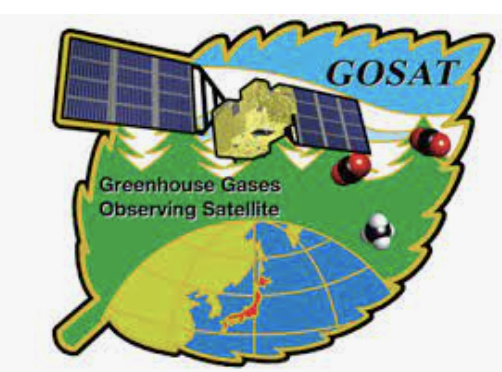 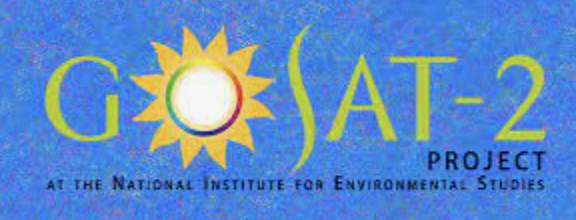 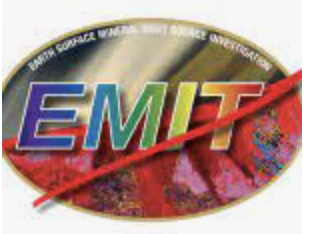 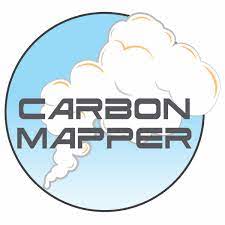 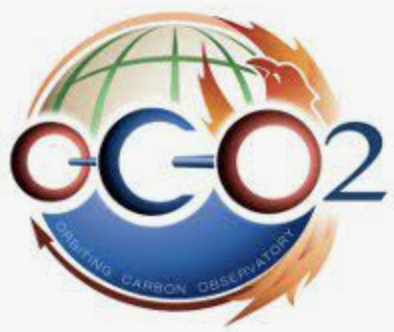 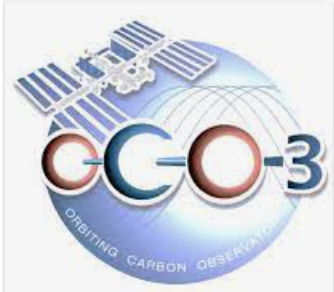 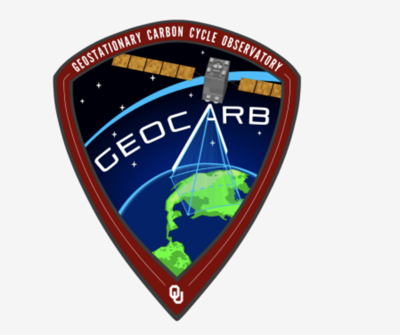 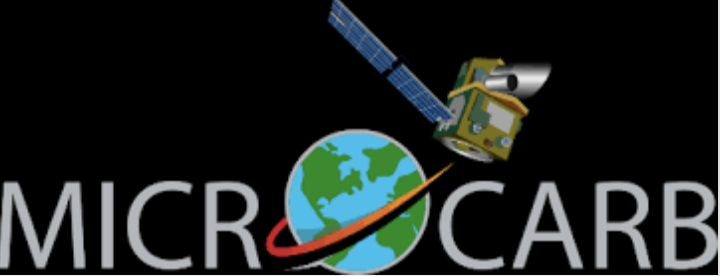 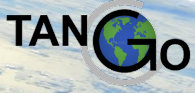 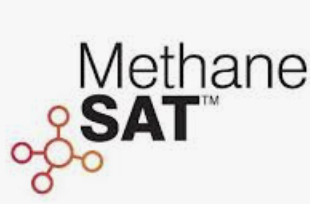 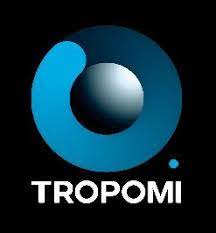 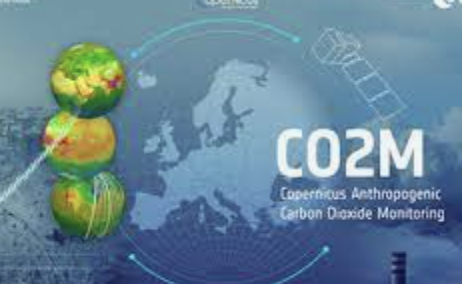 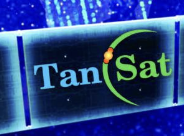 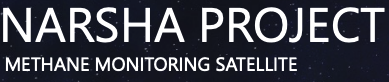 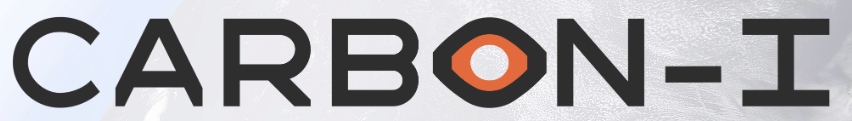 13
Intercomparison Discussion questions
Target measurements: CO2, CH4 ? Include plume studies?

Simulation-based or real-data based?
Simulations: truth is known, everything is highly controlled.
Real data: includes all un-included and unknown error sources.

For simulations or real data, testing database?
Want high realism: aerosols, clouds, surfaces, gas profiles, surfaces.
For simulations, create a new one, or use an existing one?
For which sensor / type of sensor?
Just hyperspectral NIR+SWIR?  Include aerosol sensor?

Retrieval types?  Full-physics, proxy, ML?

How deal with filtering & bias correction?
14
Discussion Notes
15
Back-up Slides
16
Filtering & Bias Correction is very important!
OCO2 v11 Single Sounding XCO2 errors vs. TCCON (ggg2014)
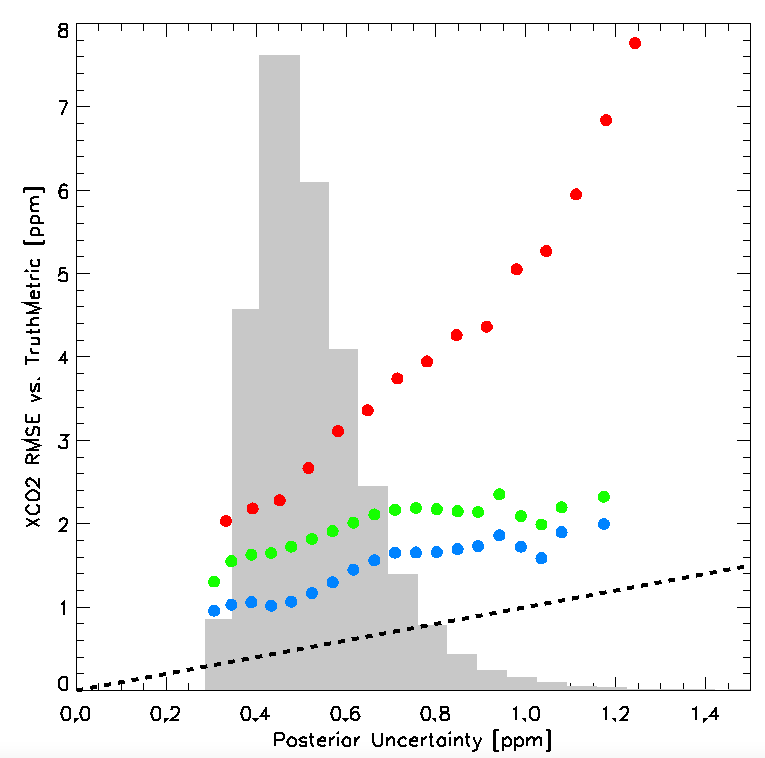 Raw: RMSE=2.83 ppm
Filtered (70% Good):
RMSE=1.75 ppm
XCO2 Actual Error , RMS  [ppm]
Filtered + Bias Corrected:
RMSE=1.18 ppm
17
XCO2 Posterior Uncertainty [ppm]
One possibility: Proposed CSU Simulations
Already doing for another project
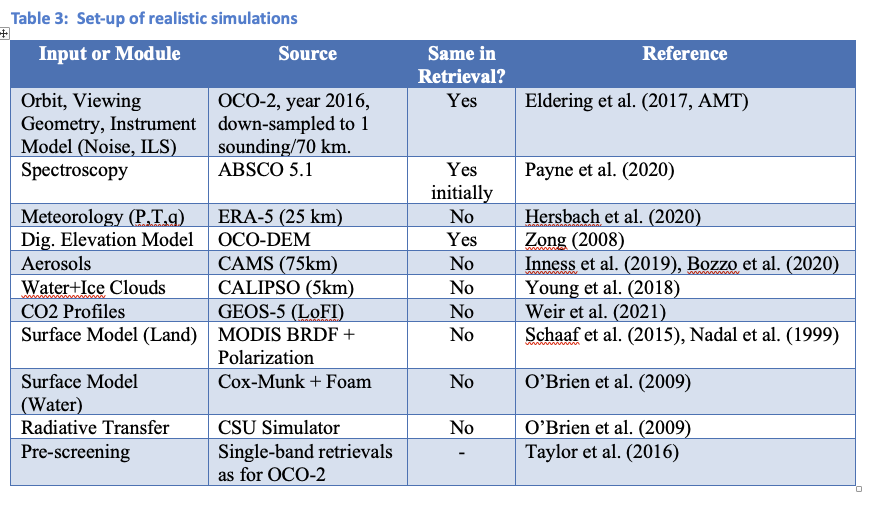 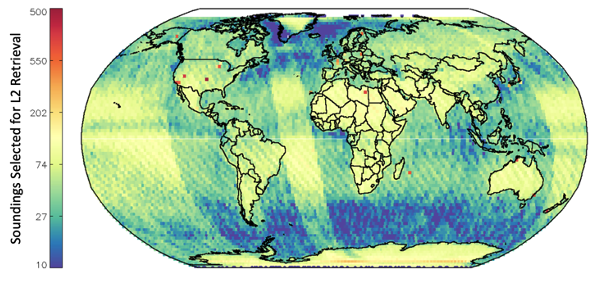 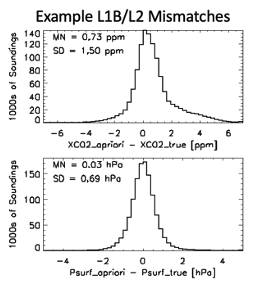 Top: Location of real OCO-2 soundings, after pre-screening in 2016 in our synthetic dataset.  There are ~ 1.2M total soundings, and 600,000 soundings selected for XCO2 retrieval.
Left: Mismatches in XCO2 and Surface Pressure between the simulations (truth) and the retrievals (prior).
Will (likely) not include:
	3D RT Effects
	Subscene Effects (i.e., partial clouds)
	Realistic in-band spectral variability?
18